Акция «Окна Росси»
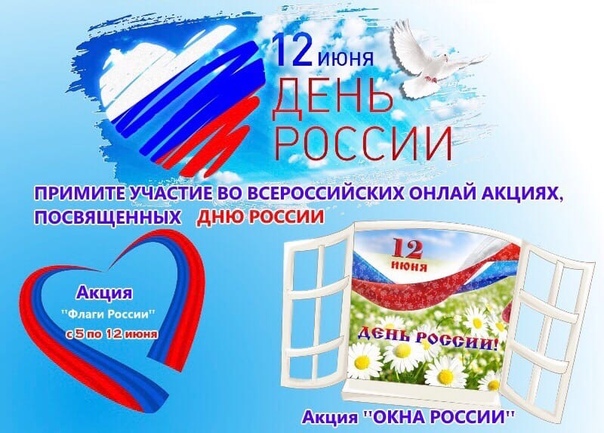 Чувство патриотизма закладывается  с самого детства, через любовь к своим близким, городу в котором живёшь, природе родного края. И конечно участию в жизни своей страны, такие акции дают дополнительную возможность для  формирования патриотического воспитания.
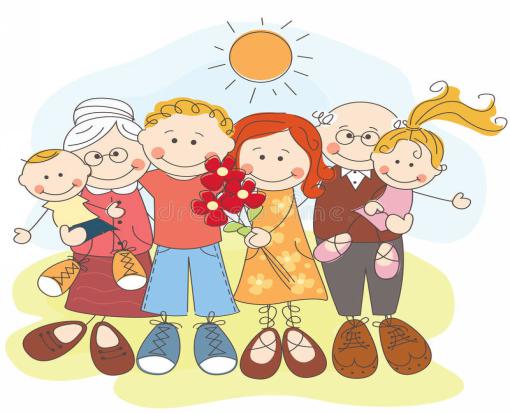 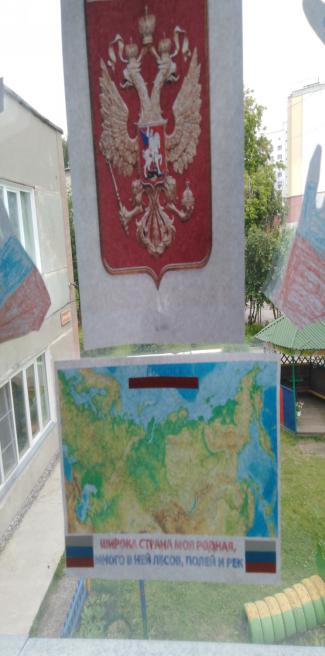 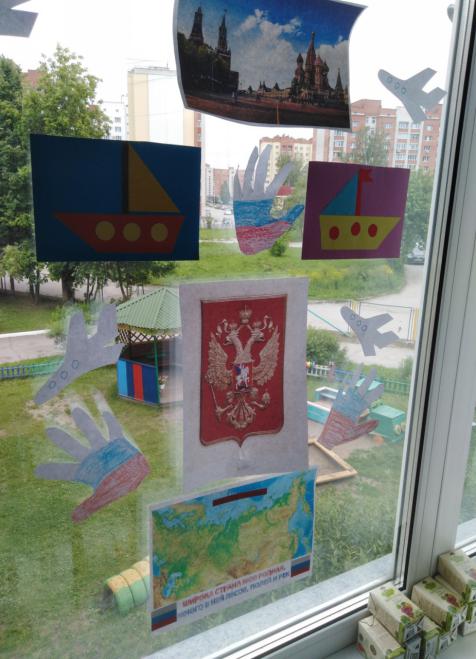 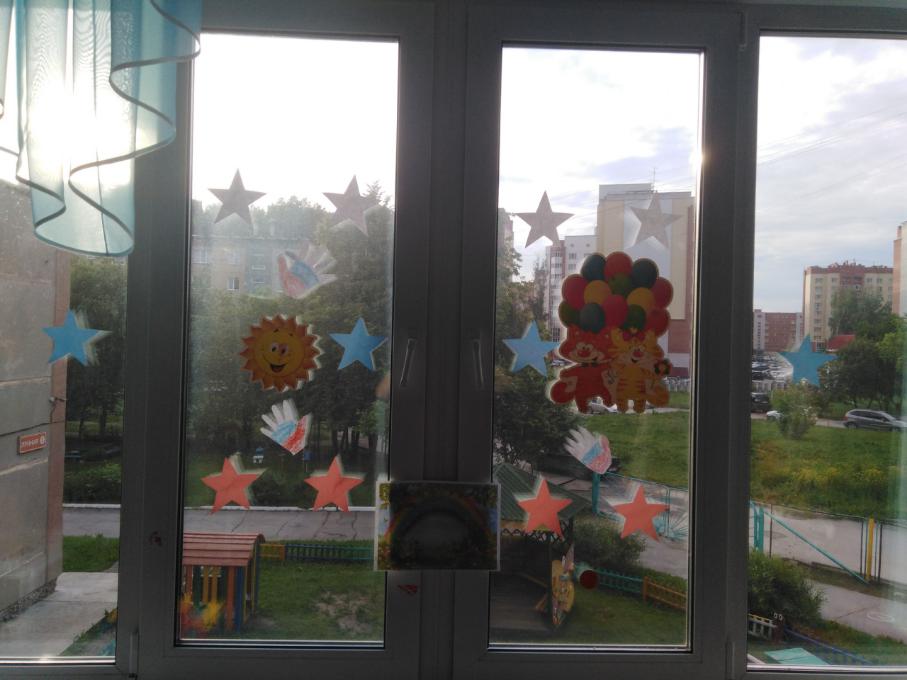 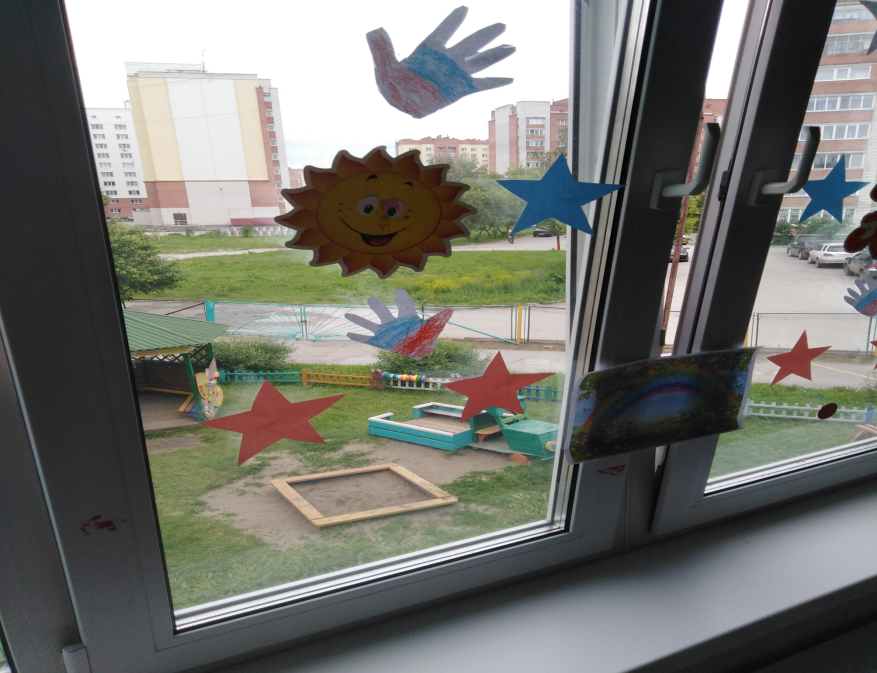